The BHS Learning Journey
Year 10 this way!
Study packs given for year 10 preparation – tasks to be completed over summer
End of Year Assessment
GCSE Spoken Language stored for AQA examiners
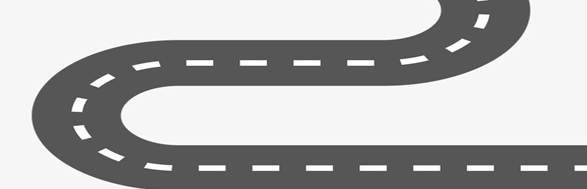 End of Year 9 Preparation
Write & present an engaging speech
Respond to questions
Express my thoughts and opinions
Clear, relevant ideas
Interesting topic chosen
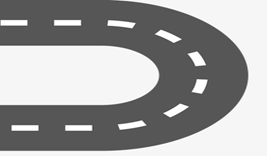 Assessment:
Topic: Language & Power
Date: July
Year 9 Summer Term 2
Express my opinion
Persuasive techniques
Developed ideas
Interesting intro & conclusion
Speech structure
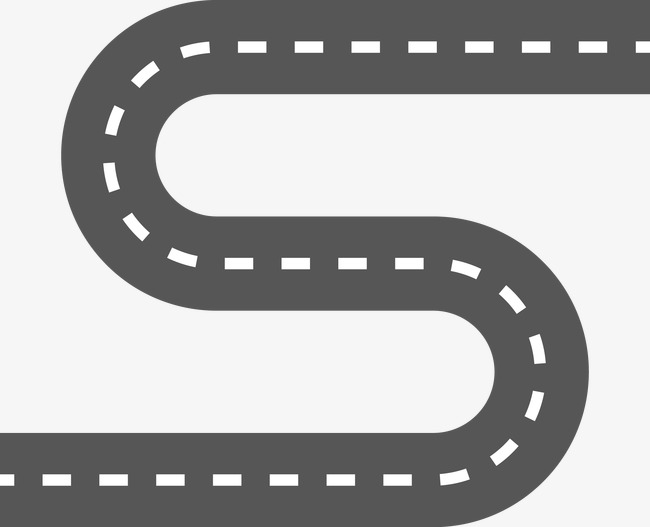 Skills we will work on this term:
Subject Specific: GCSE Spoken Language Exam & GLS assessment
Assessment:
Topic: Language & Power
Date: May
Year 9 Summer Term 1
Clear & developed PEELAC
Purpose of language
Intro & conclusion
Intentions of author
Essay structure
Skills we will work on this term:
Subject Specific: Speech Writing
Year 9 Spring Term 2
Assessment:
Topic: Heroes
Date: March
Sentence types
Discourse markers
Contextual background
Effect of language
Relevant succinct quotes
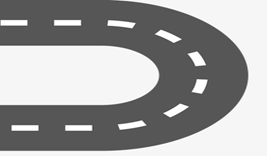 Skills we will work on this term:
Subject Specific: Essay writing & Theme analysis
Assessment:
Topic: Heroes
Date: Feb
Year 9 Spring Term 1
Accurately use PEEL
Developed explanation
Figurative Language
Developed plot
Ambitious Punctuation
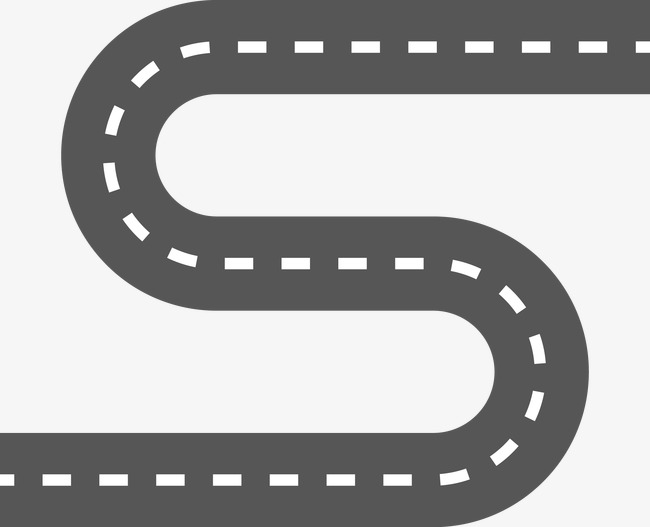 Skills we will work on this term:
Subject Specific: Narrative writing, Essay writing & Theme analysis
Year 9 Autumn Term 2
Assessment:
Topic: The World’s A Stage
Date: Dec
Zoom into key ideas
Range of paragraphs
Clear explanation
Structural features
Confidently use PEEL
Skills we will work on this term:
Subject Specific: Narrative writing & Character analysis
Year 9 Autumn Term 1
Assessment:
Topic: The World’s A Stage
Date: October
Year 9 begins
Skills we will work on this term:
Subject Specific: Narrative writing & Character analysis